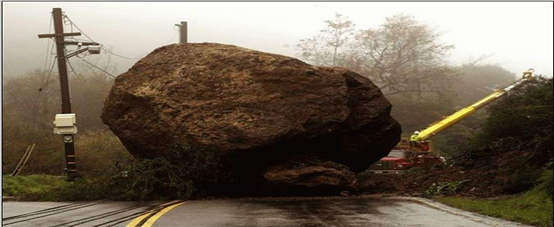 CONFERENCIA
COMO AFRONTAR  LAS CRISIS
.
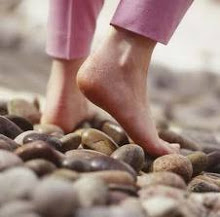 COMO AFRONTAR  LAS CRISIS
LA VIDA NOS PONE CITA A CIEGAS, SITUACIONES QUE NO TENIAMOS CONTEMPLADAS Y SIEMPRE DAMOS UNA RESPUESTA.
SOMOS PROCESOS NO SUCESOS
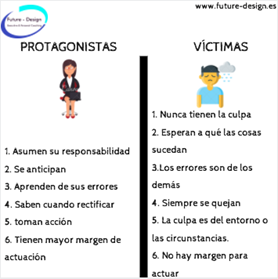 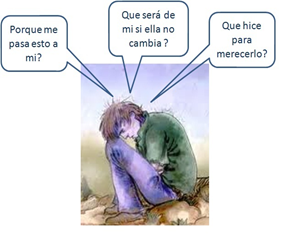 SUCESOS =  VICTIMA

PROCESO = PROTAGONISTA
Apertura VS Control
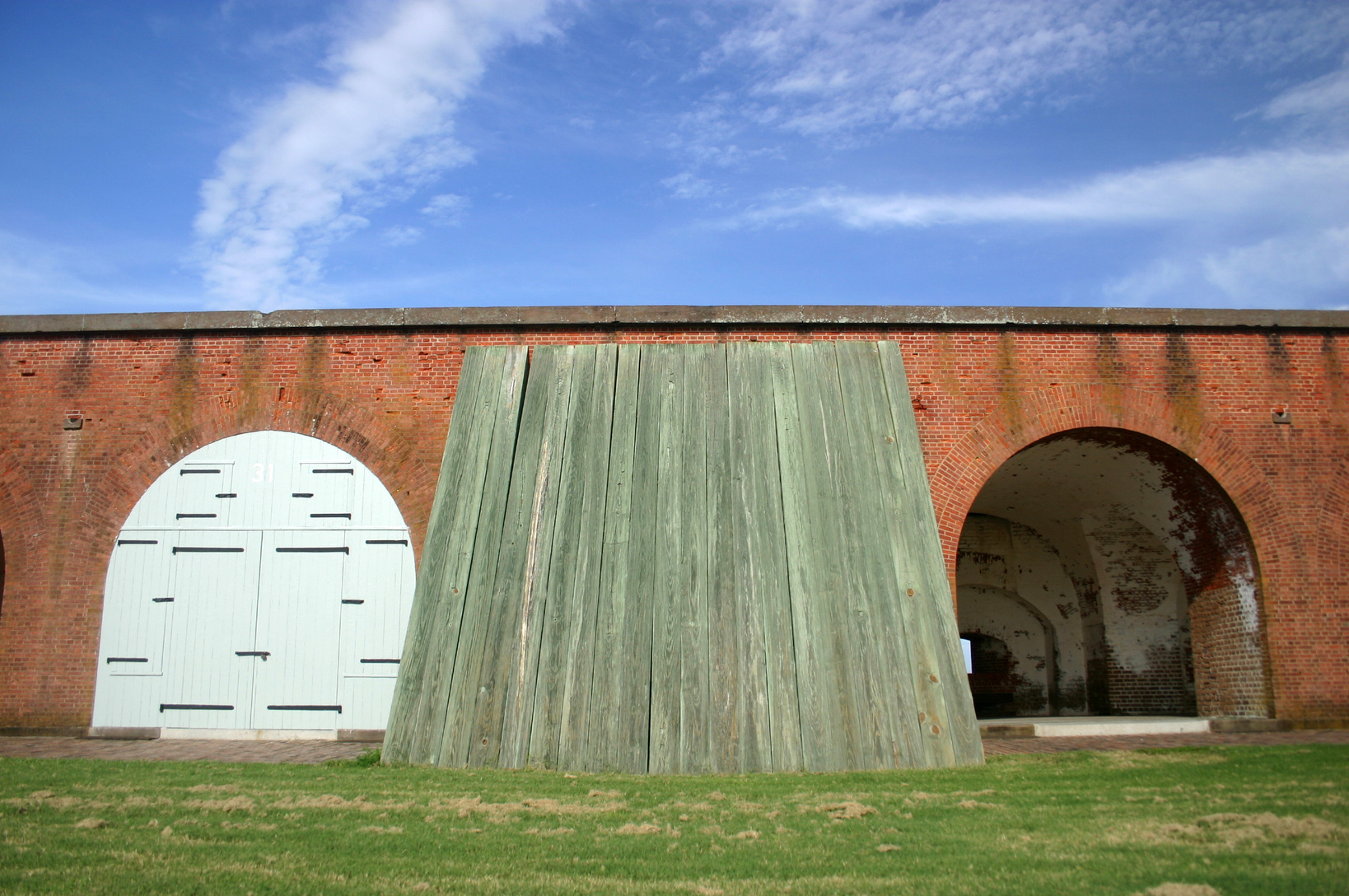 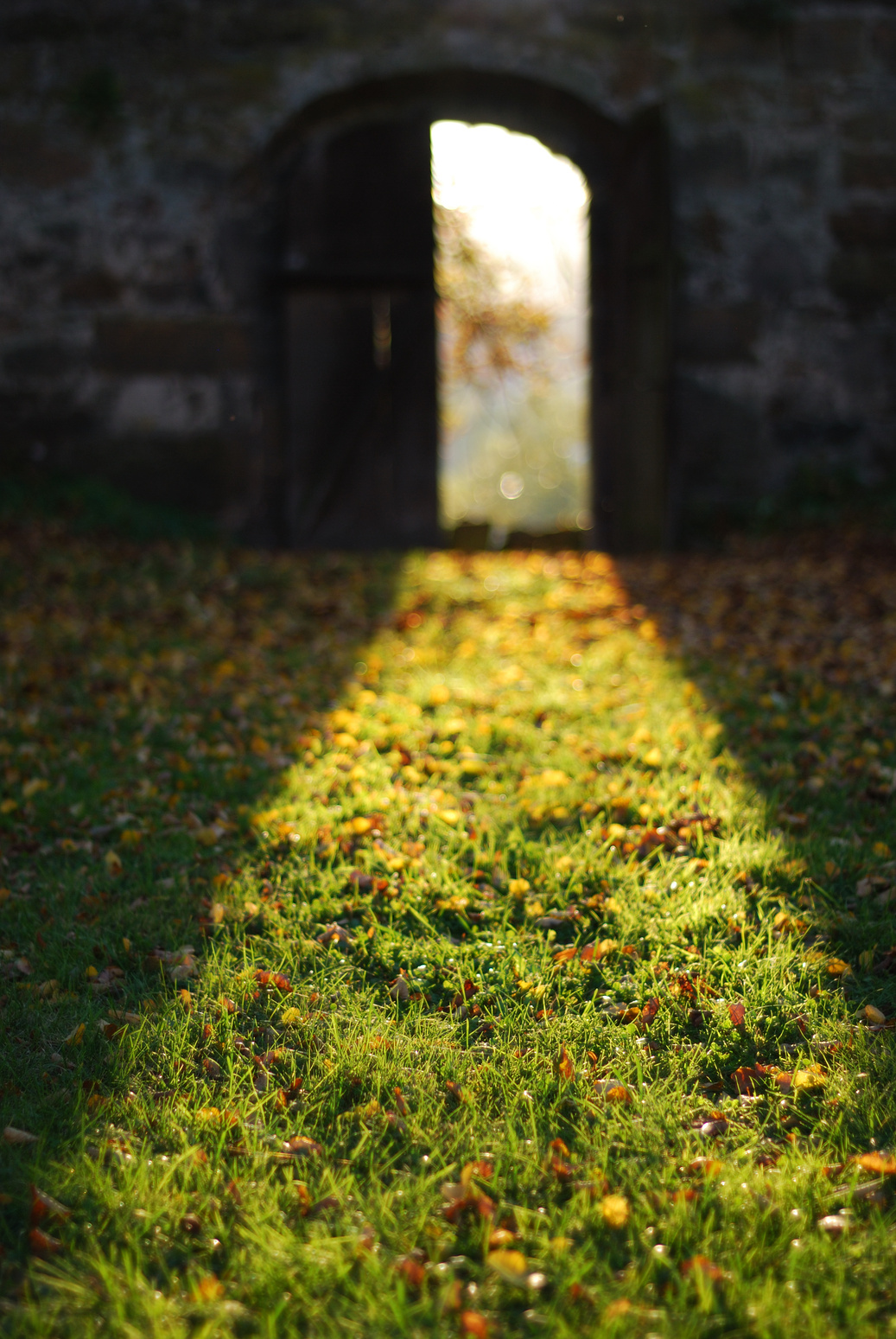 APERTURA
ES LA DISPOSICIÓN DE LA PERSONA ANTE LA VIDA Y PARTICULARMENTE ANTE LO IMPREVISIBLE, ES CAMINAR INCLUSO BAJO LA IGNORANCIA DE NO SABER QUE NOS DEPARA.
CONTROL
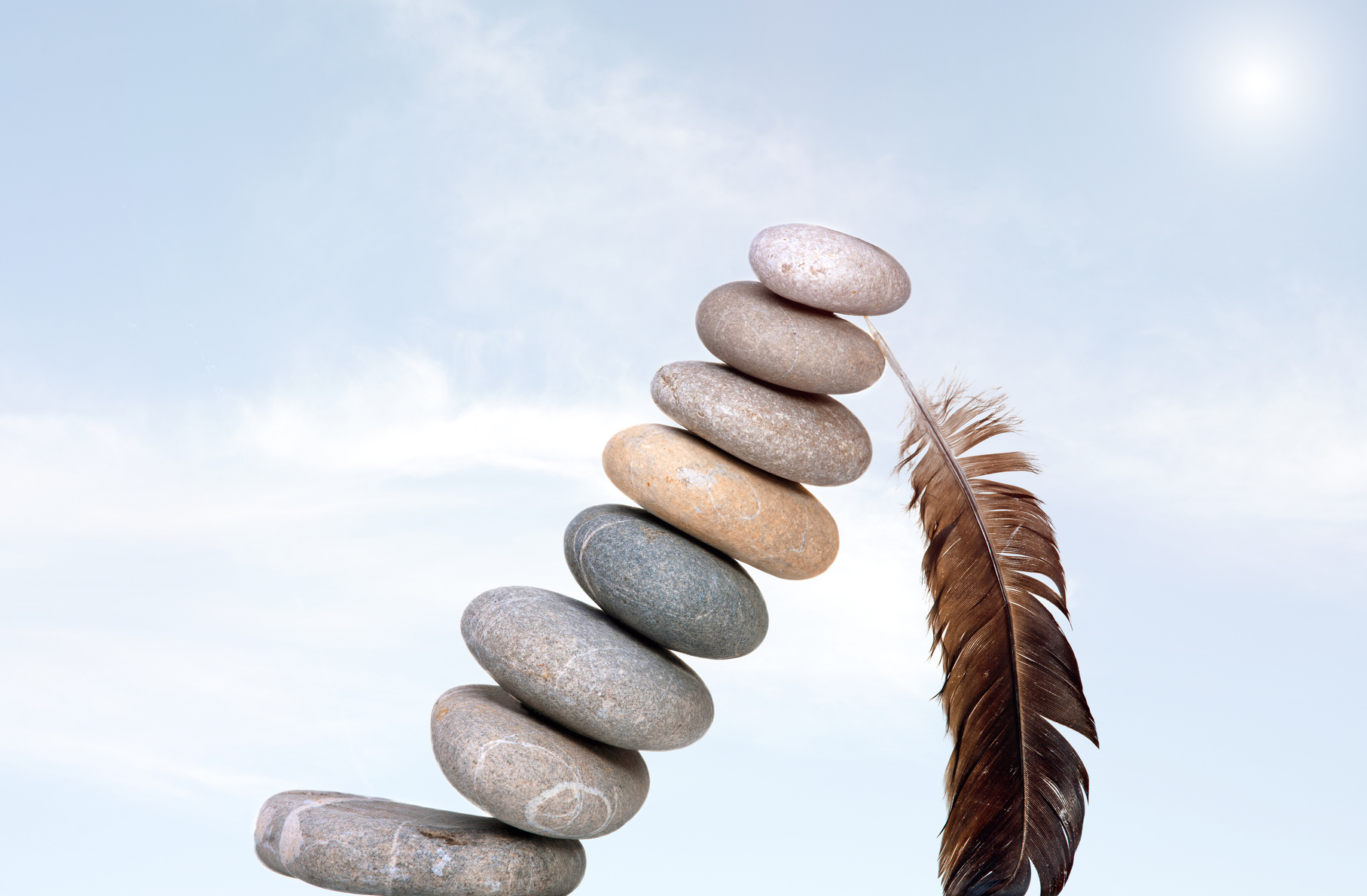 ES LA DISPOSICIÓN DE LA PERSONA A PRETENDER GOBERNAR TODAS LAS VARIABLES DE LA VIDA, ES DECIR, UNA ACTITUD DONDE LA CONSCIENCIA DEL LÍMITE NO ESTÁ ANCLADA.
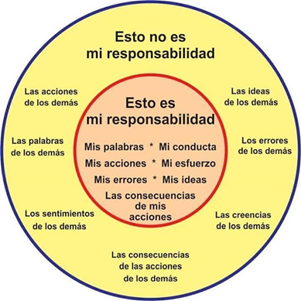 QUE ESTA Y QUE NO ESTA EN MI CONTROL O RESPONSABILIDAD
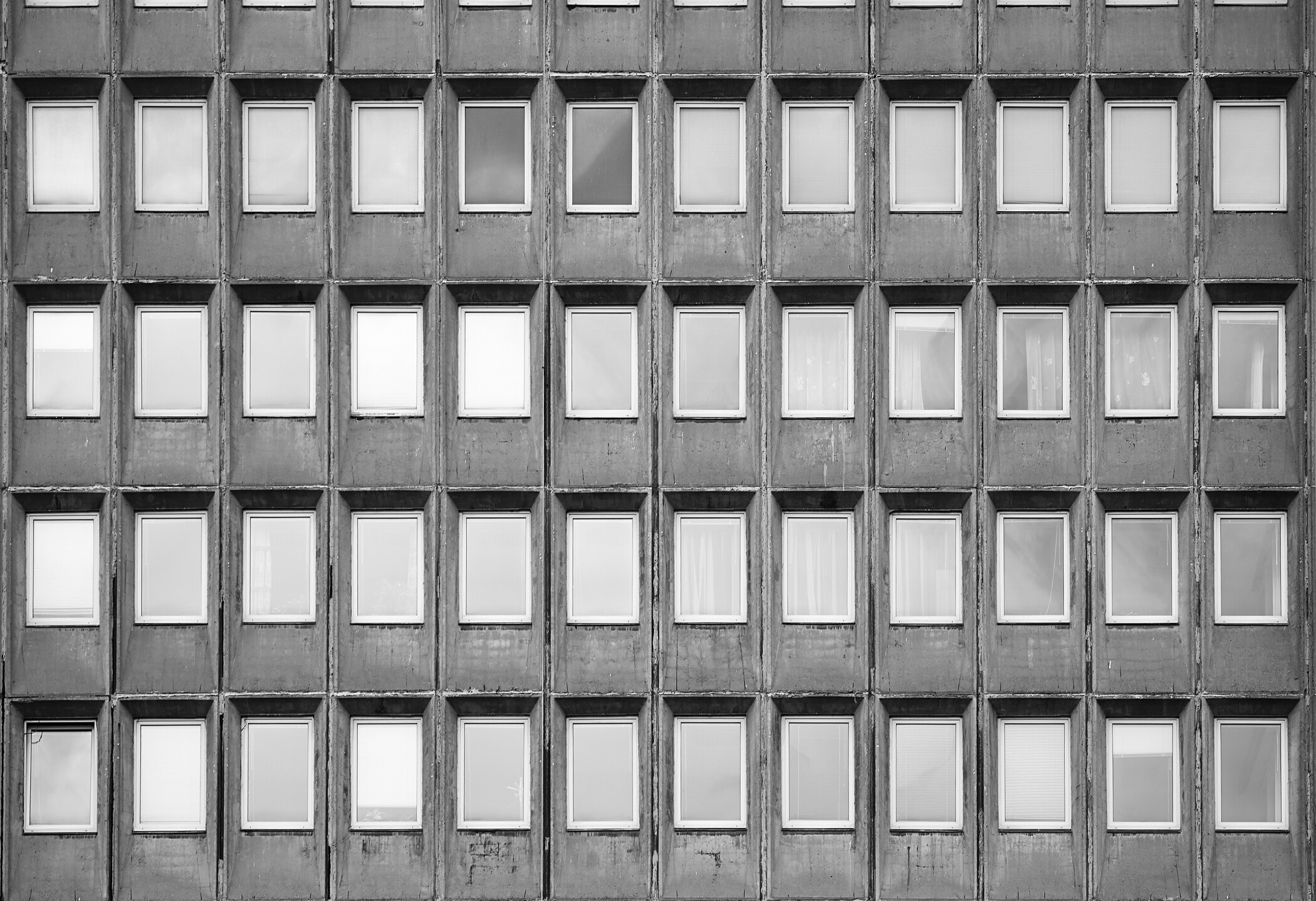 QUE SUCEDE CUANDO PRETENDEMOS CONTROLAR LA ZONA DE NO CONTROL: SUCEDE ALGO QUE ES PATOLÓGICO Y NEGATIVO, TERMINAMOS PERDIENDO EL CONTROL DE LA ZONA DE CONTROL, Y CON ELLO PERDEMOS EL SENTIDO DE VIDA.
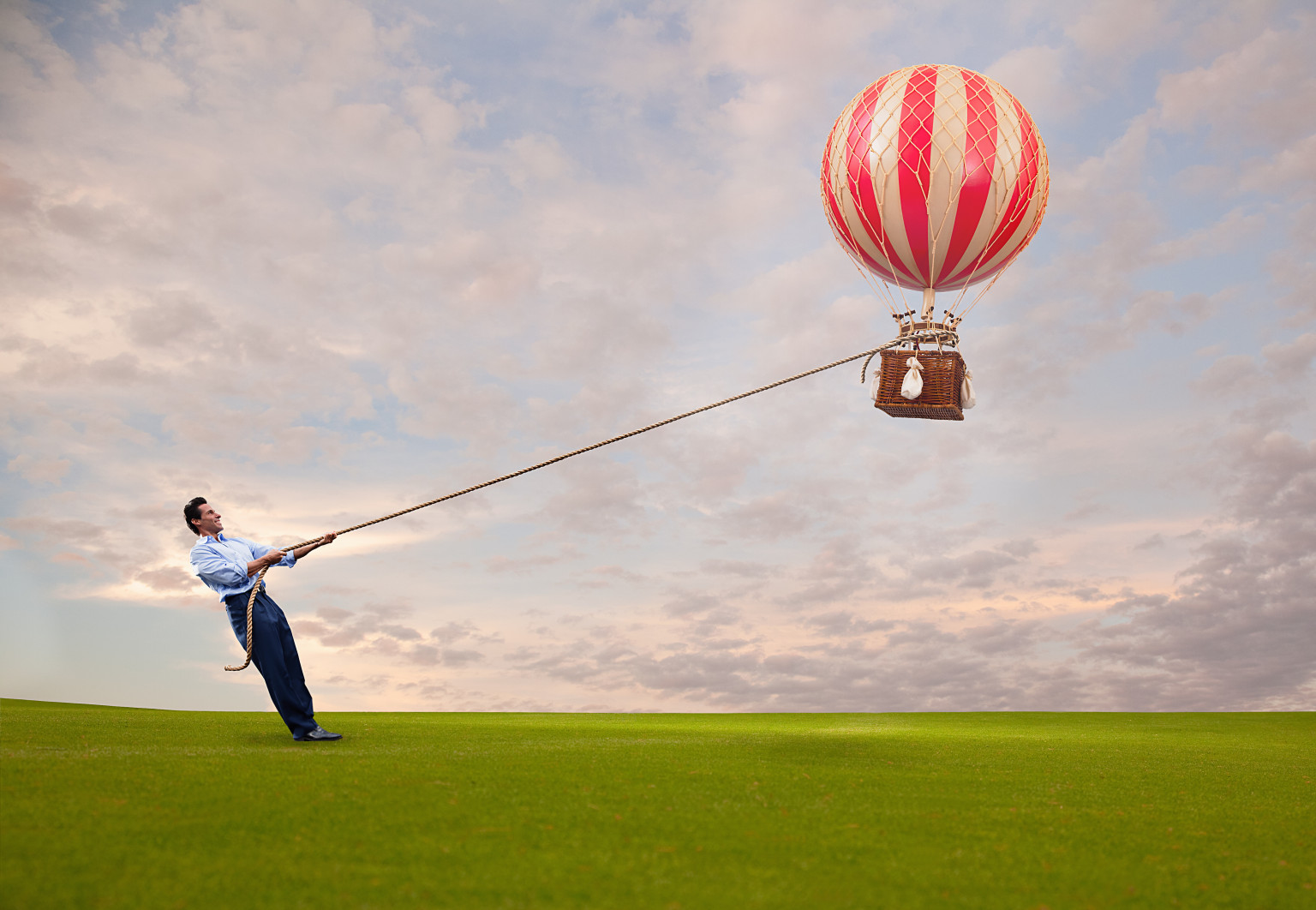 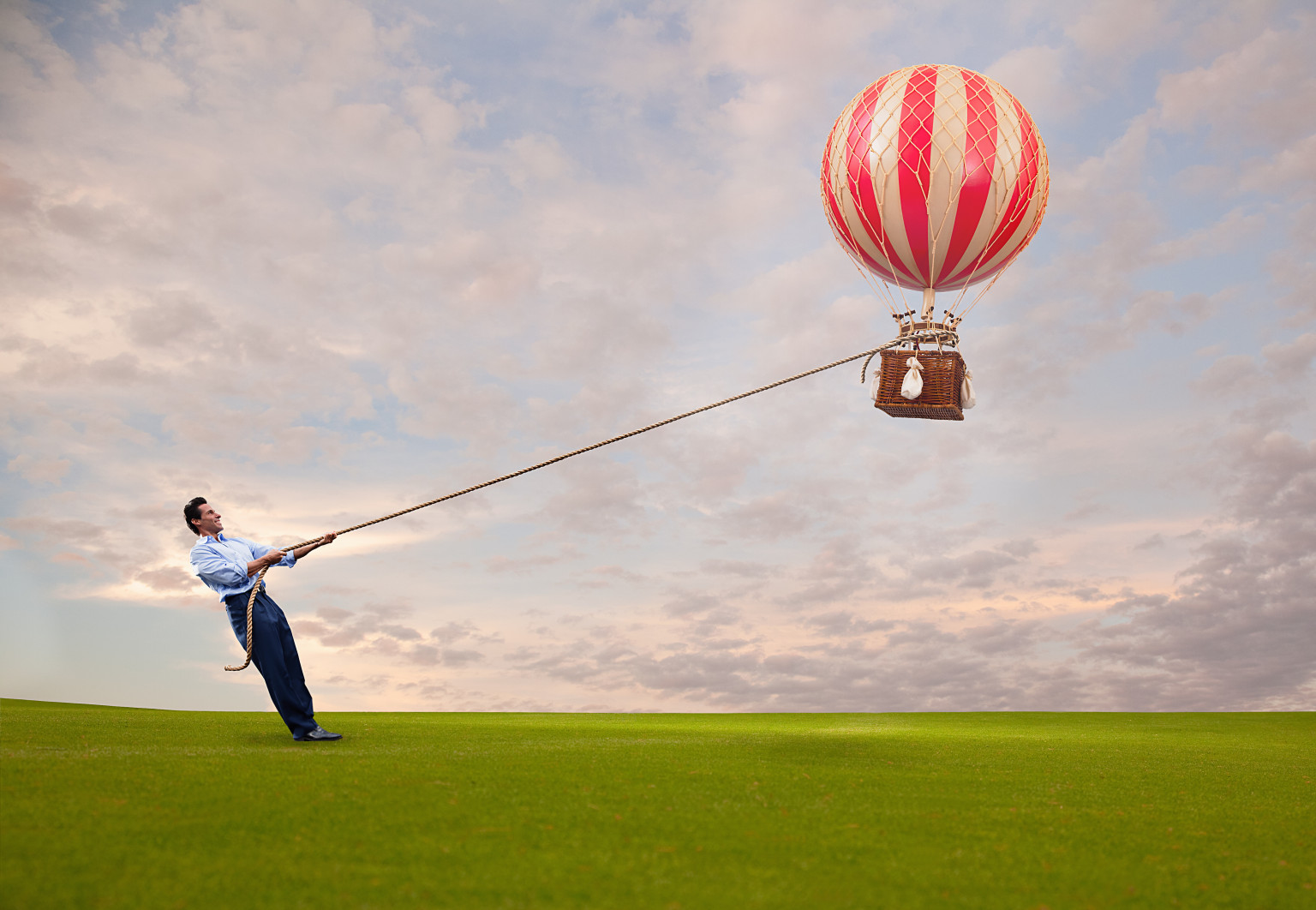 LA TRIPLE AAA
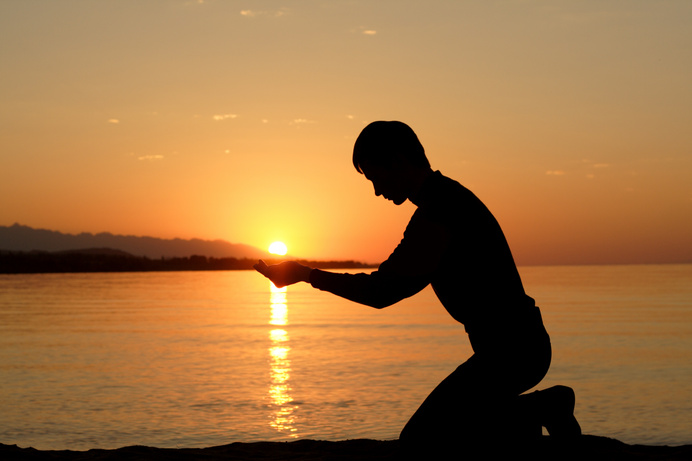 ACEPTACION
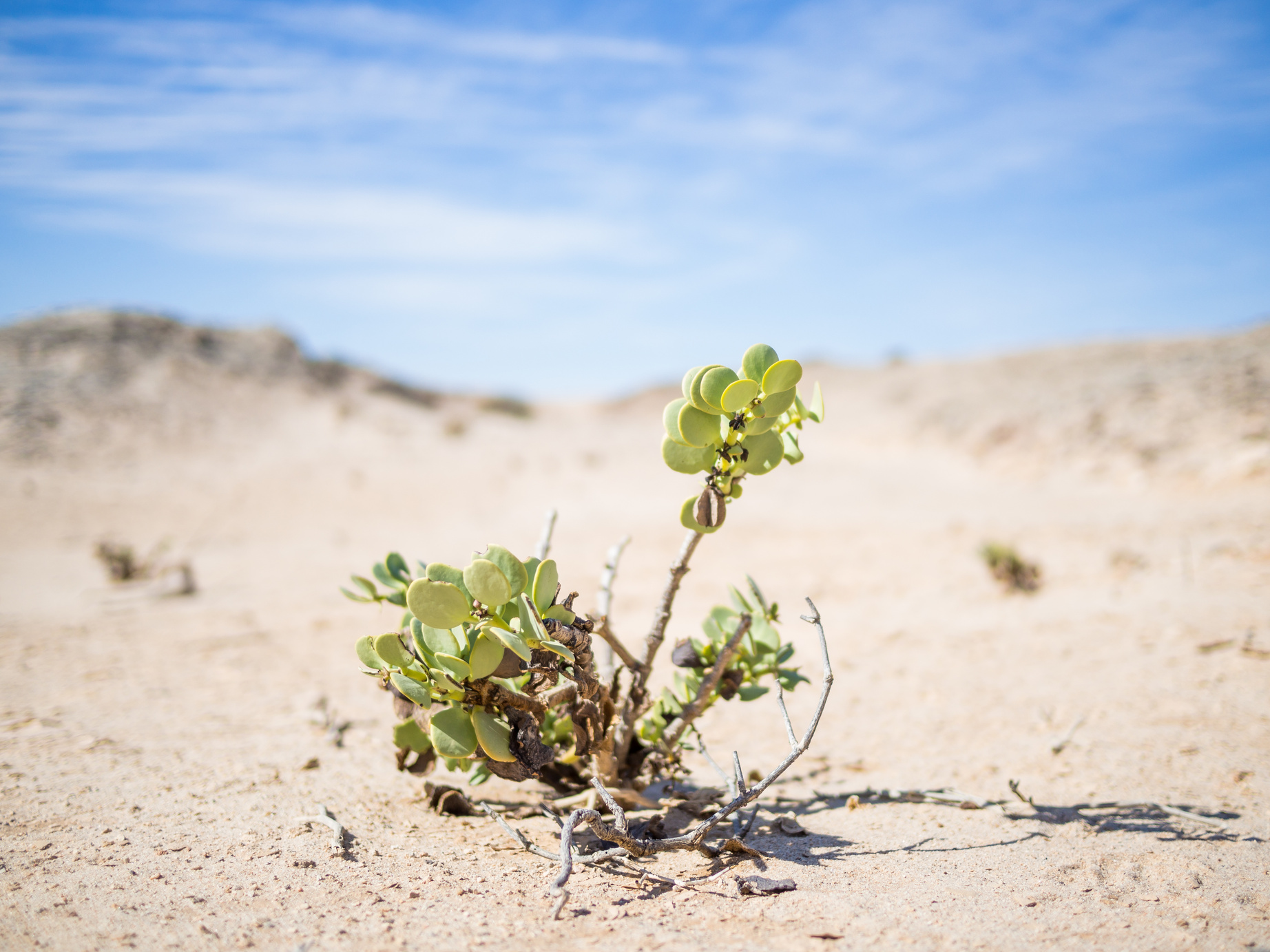 ADAPTACIÓN
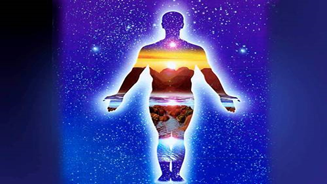 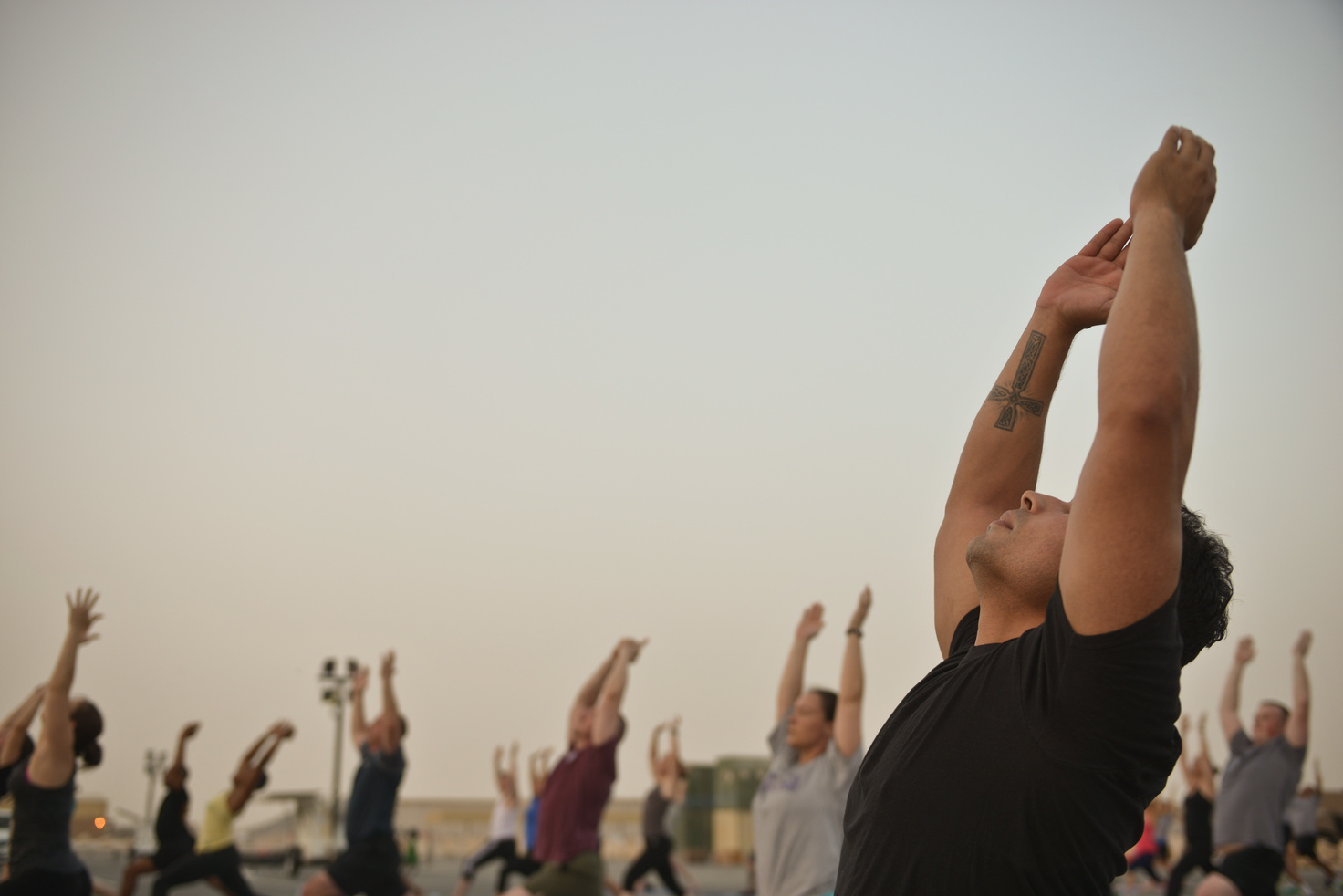 ACTITUD
ACEPTACIóN
INTERPRETACION DE LOS HECHOS: ES UN PROCESO EN EL CUAL TENEMOS QUE DIFERENCIAR LOS HECHOS REALES DE LAS INTERPRETACIONES.

 VERIFICAR: AQUELLO QUE SUCEDE Y DE LO QUE NO TENGO CONTROL, AQUELLO QUE ESTÁ EN ESA ZONA DE NO CONTROL.

 HUMILDAD: LA PERSONA DEBE DE COMPRENDER QUE NO ES DIOS, QUE NO ES OMNIPOTENTE, QUE NO TODO LO PUEDE SABER, QUE NO TODO LO PUEDE TENER, QUE NO TODO SE PUEDE LOGRAR.
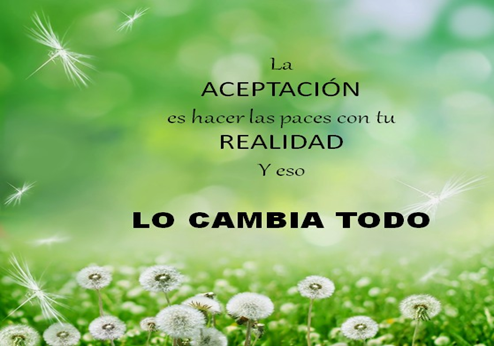 ACEPTACIóN
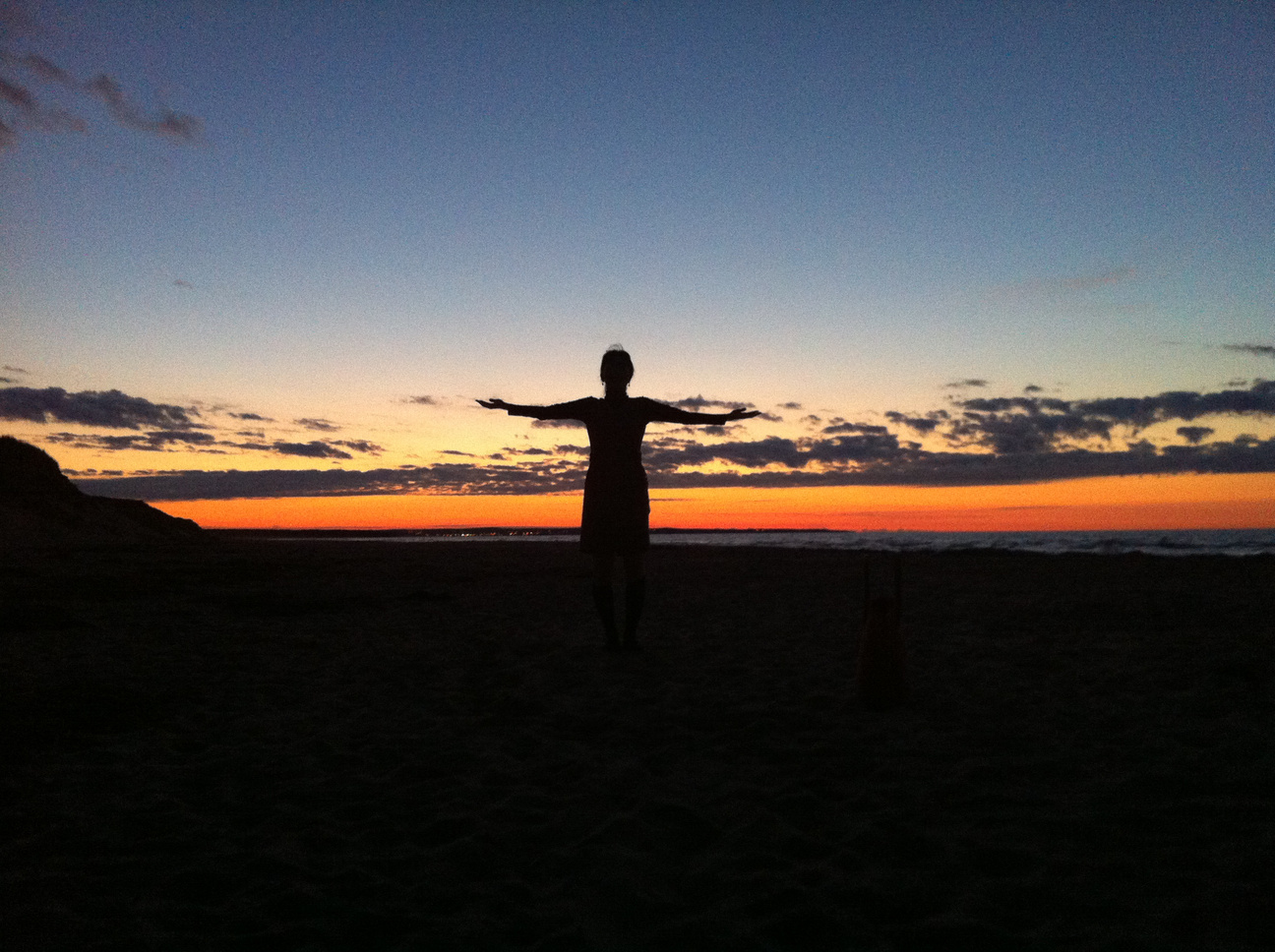 VULNERABILIDAD:  
 ACEPTAR QUE SOY UN SER QUE SIEMPRE ESTOY CON LA POSIBILIDAD DE SER DAÑADO EN CUALQUIER AREA DE MI VIDA.

CONSCIENCIA DE LIMITE:
ENTENDER QUE EN OCASIONES NO SE PUEDE LOGRAR ALGO, QUE HOY NO PUEDO CON ESTO, PERO QUIZÁ MAÑANA SÍ.
SUPERIOR A LA INTELIGENCIA O FUERZA:
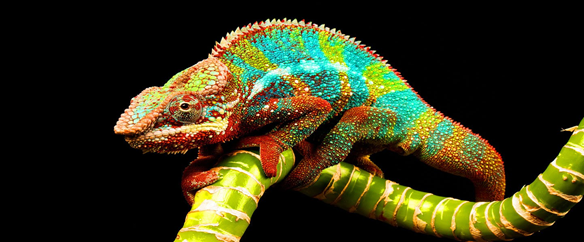 RECORDEMOS QUE SEGÚN LA TEORÍA EVOLUCIONISTA NOS DICEN QUE LAS ESPECIES QUE SOBREVIVEN , NO SON LAS MÁS INTELIGENTES , NI LAS MÁS FUERTES SINO LAS QUE SE ADAPTAN.
ADAPTACIÓN
EL ARTE DE HACERSE FLEXIBLE:
COMO EJEMPLO PONEMOS A UNA PALMERA: CUANDO ENFRENTA FUERTES VIENTOS, GRANDES TORMENTAS PUEDE MANTENERSE EN PIE.
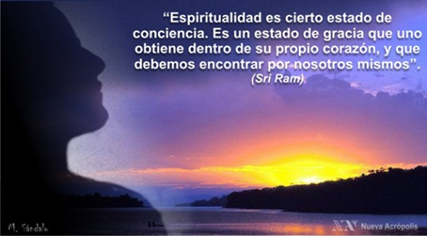 ESPIRITUALIDAD DEL SER HUMANO ANTE LOS HURACANES DE LA VIDA
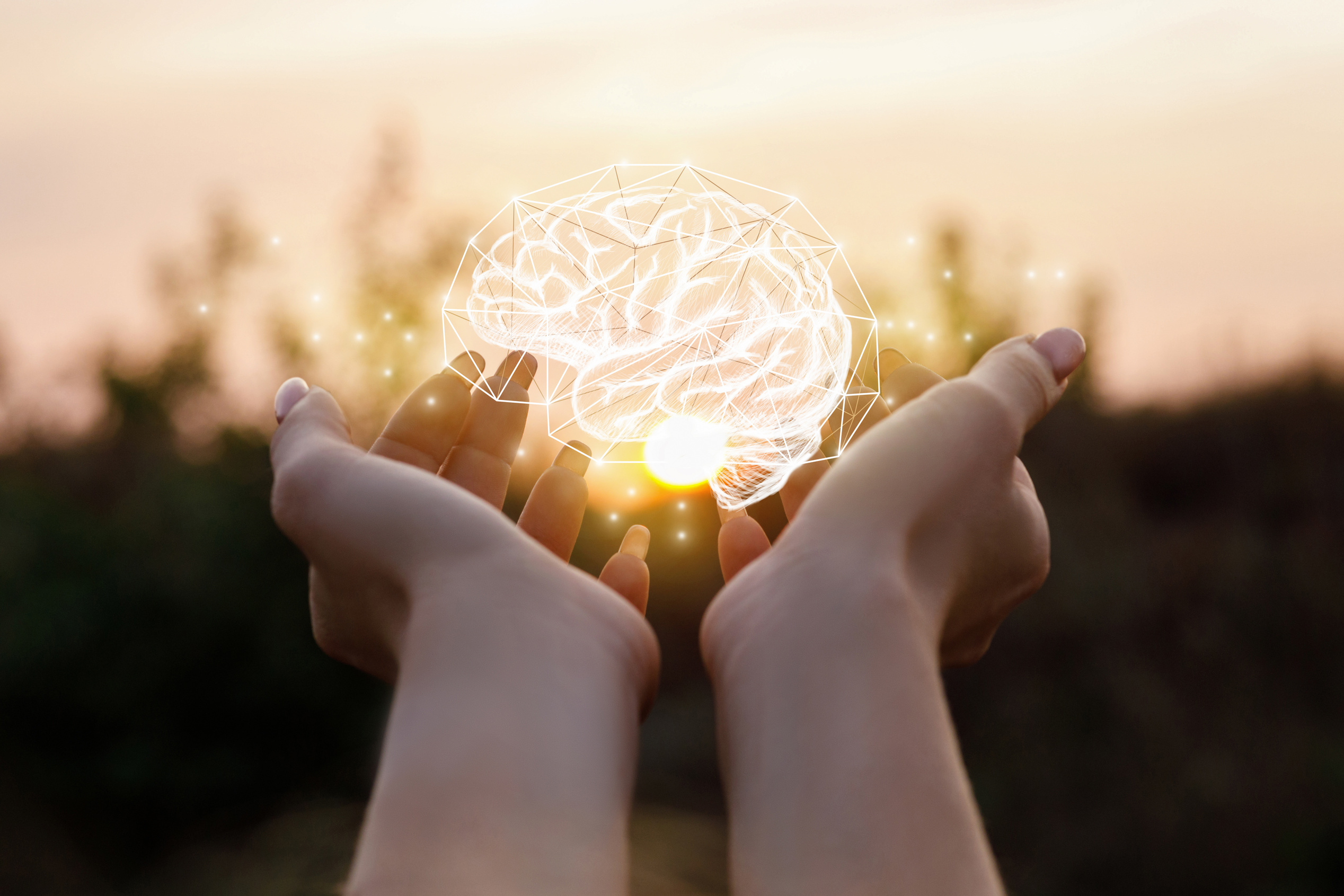 PLASTICIDAD DEL CEREBRO
EN CUANTO A LA RELACIÓN CON EL MUNDO, ES DECIR, NUESTRO CEREBRO ES UN MEDIADOR ENTRE EL SER Y EL MUNDO, ES UN MEDIADOR QUE DE TAL MANERA ANTE UNA SITUACIÓN CRITICA, PUEDE SURGIR UNA IDEA CREATIVA.
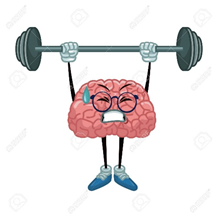 TODO CAMBIO POR PEQUEÑO QUE SEA PRODUCE UNA CRISIS Y PORQUE SE OCASIONA?
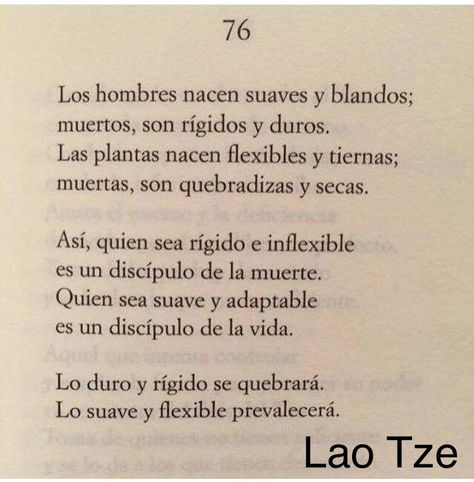 POR LA RIGIDEZ ESPIRITUAL Y COGNITIVA.
ADAPTACION
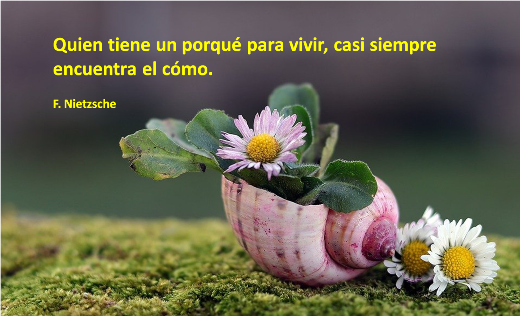 RECONOCER LA UNICIDAD: 

RECONOCER QUE SOMOS SERES ÚNICOS, PERSONAS ÚNICAS, NO HAY OTROS IGUALES A NOSOTROS, NUESTRA EXPERIENCIA EN EL MUNDO ES TAMBIÉN ÚNICA.

DESCUBRIR Y CONCRETAR POSIBILIDADES: 

LAS CRISIS TIENEN EL PODER DE HACER VISIBLE LO INVISIBLE, TIENEN EL PODER DE AYUDARNOS A DARNOS CUENTA DE LO QUE ES REALMENTE IMPORTANTE O VALIOSO EN NUESTRA VIDA.

DESCUBRIR RAZONES: 

DESCUBRIR RAZONES PARA ADAPTARNOS, SI CADA UNO DE NOSOTROS NOS ADAPTAMOS A UNA DETERMINADA SITUACIÓN DE MANERA FORZADA, ESO NO ES UNA ADAPTACIÓN.
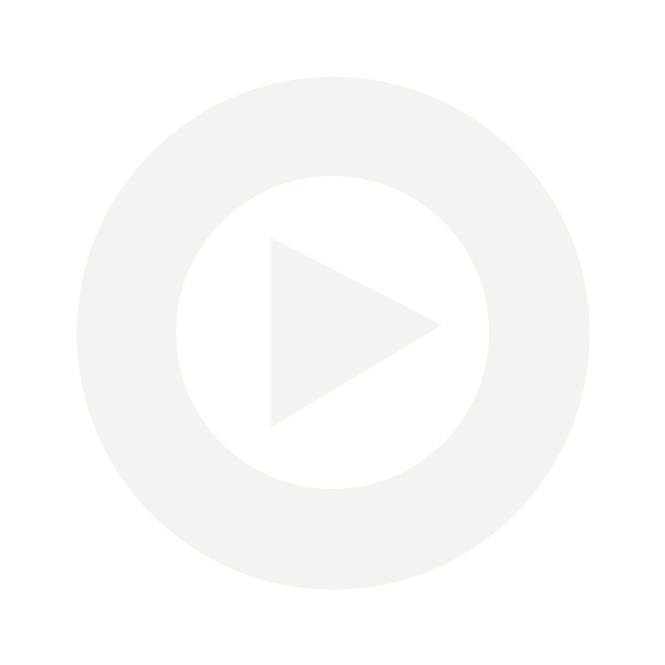 MANERA EN QUE ELIJO SER Y HACER ANTE ALGO QUE NO PUEDO CAMBIAR:
LA LIBERTAD DE ELEGIR UNA POSTURA ANTE UNA SITUACIÓN O EXPERIENCIA, O BIEN ANTE LO QUE NO PODEMOS CAMBIAR.
ACTITUD
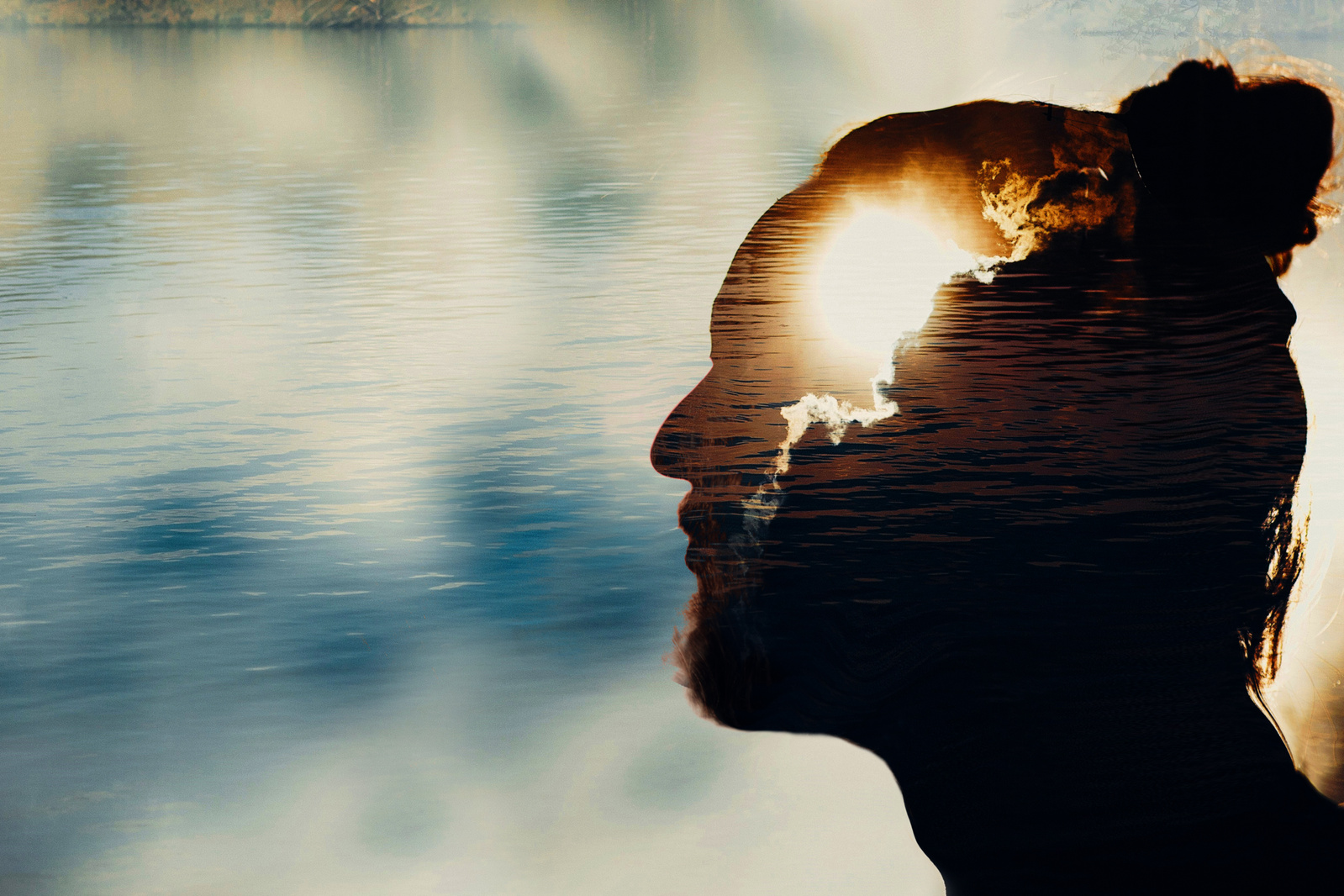 ES LA EXPRESION DE MI LIBERTAD 
EL VALOR DE LA ACTITUD, DE ESA ACTITUD QUE ELIJO, VA A HACER QUE RENUNCIE A LAS OTRAS POSTURAS, A LAS OTRAS OPCIONES. NO HAY NADA COMO ELEGIR ORIENTADO POR EL SENTIDO.
ES MI MANERA COMO LE RESPONDO A LA VIDA: 
LA PALABRA RESPONSABILIDAD, ES UNA PALABRA COMPUESTA POR RESP Y HABILIDAD: RESPUESTA A LA HABILIDAD. ES LA HABILIDAD, ES LA CAPACIDAD QUE TIENE EL SER HUMANO DE ELEGIR UNA RESPUESTA, NO DE REACCIONAR, SINO DE ELEGIR UNA RESPUESTA ANTE LAS SITUACIONES DE LA VIDA
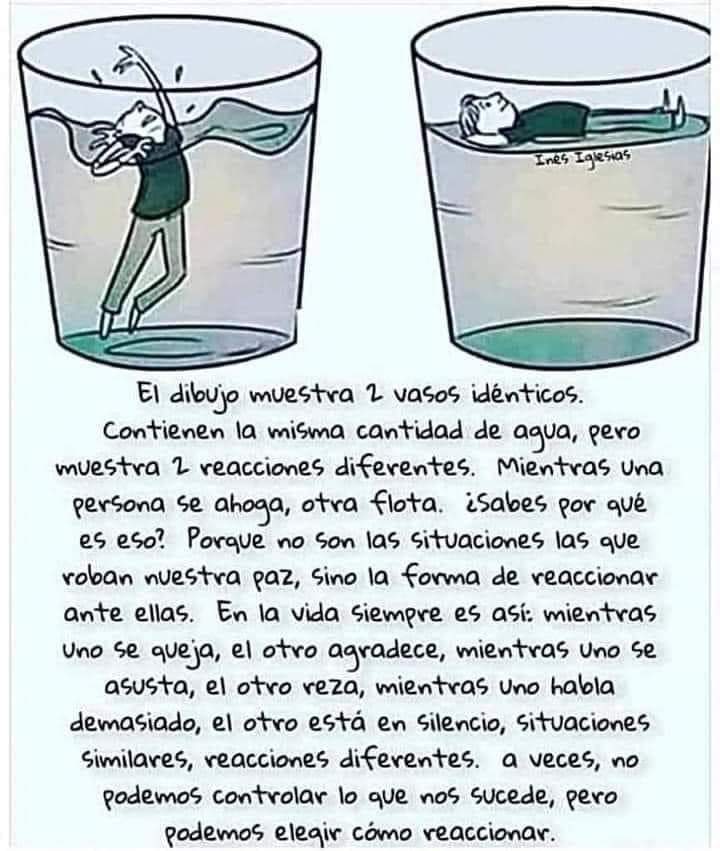 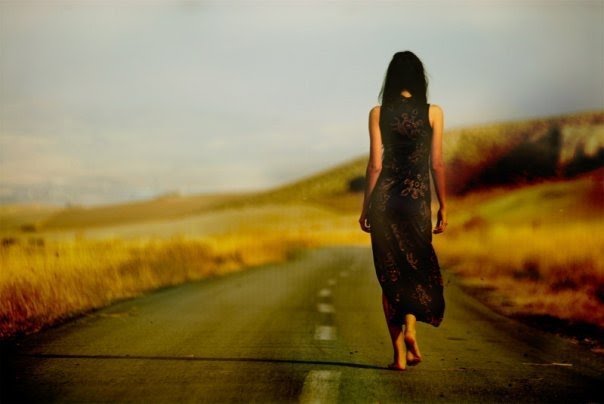 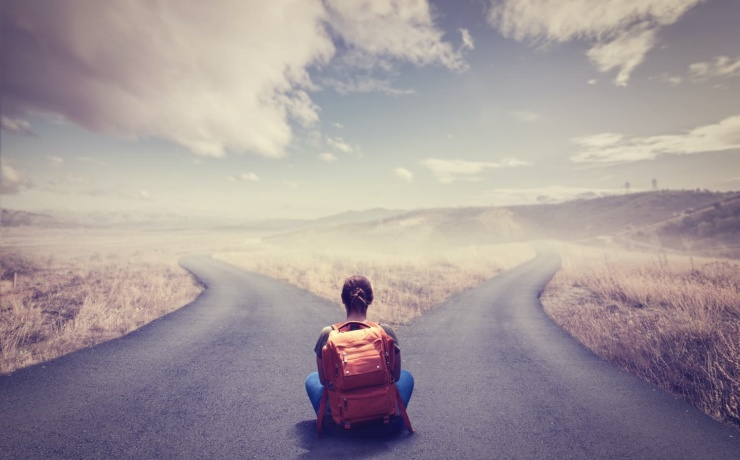 CONCLUSIÓN
ACEPTACIÓN, ADAPTACIÓN Y ACTITUD NOS AYUDAN A CONDUCIRNOS HACIA UNA
 POSTURA EXISTENCIAL ANTE LAS CRISIS. 

ACEPTACIÓN DEJAR DE 
DARNOS GOLPES EN LA 
CABEZA CONTRA UN MURO.

ADAPTACIÓN SER FLEXIBLES
 Y TENER ESA PLASTICIDAD 
PARA LAS CRISIS

ACTITUD ESA CAPACIDAD DE
 ELEGIR NUESTRA POSTURA ANTE LA VIDA.
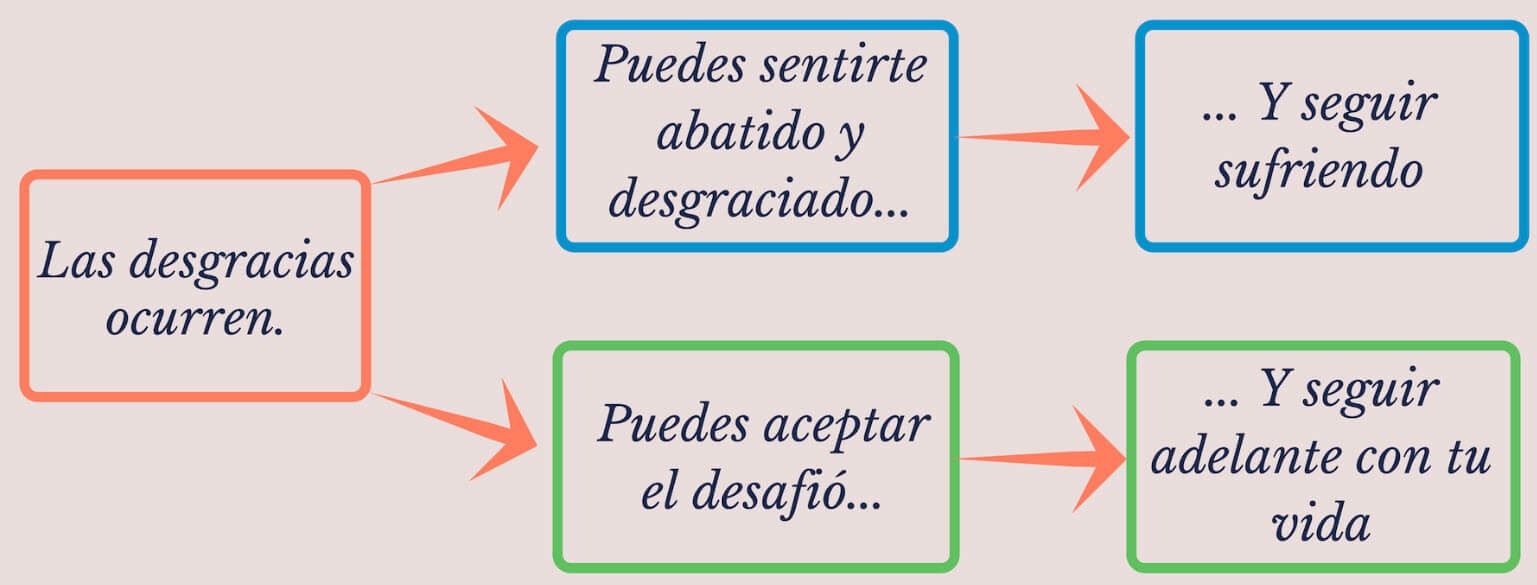 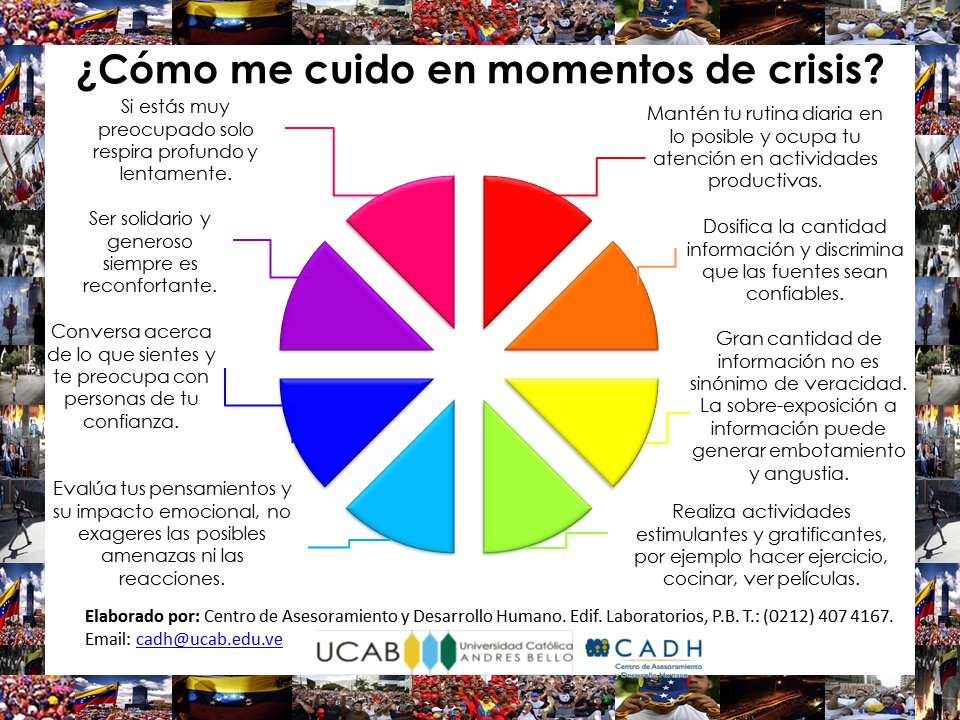 PROBLEMAS, CRISIS, DIFICULTADES, CAMBIOS; TODO ESTÁ PUESTO PARA APRENDER.
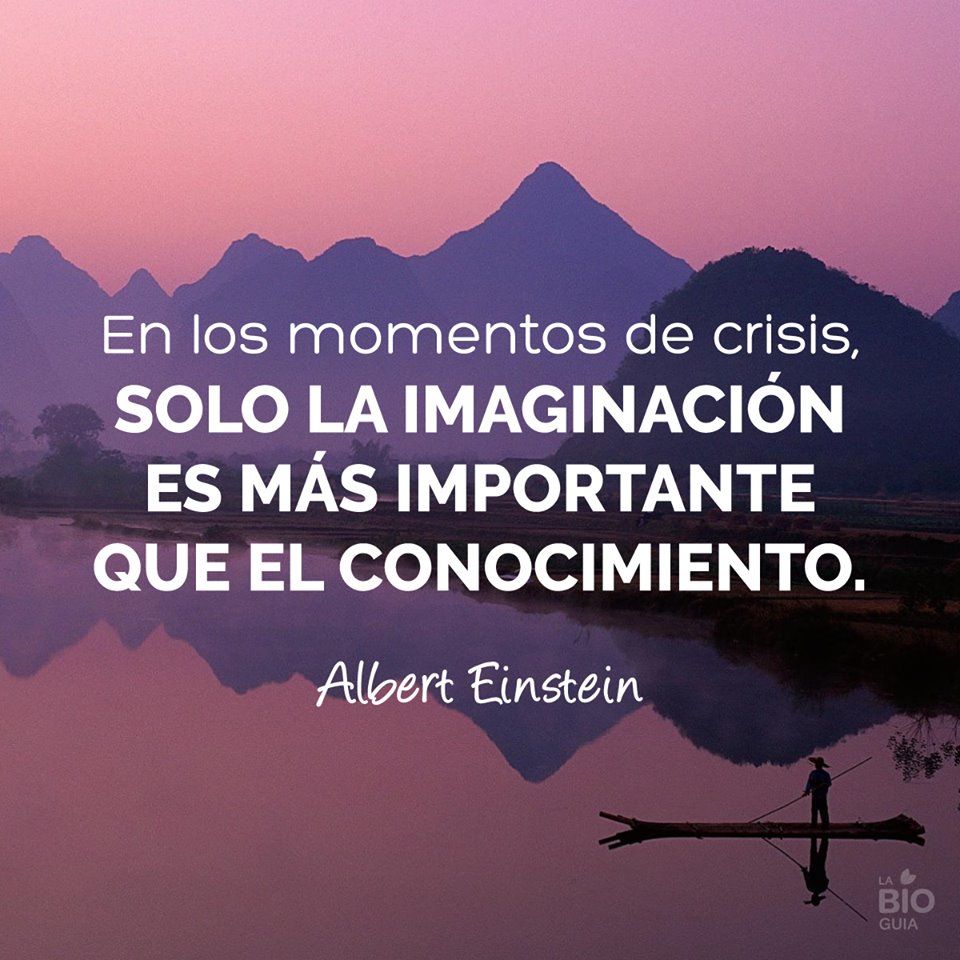 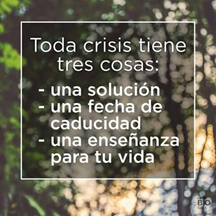 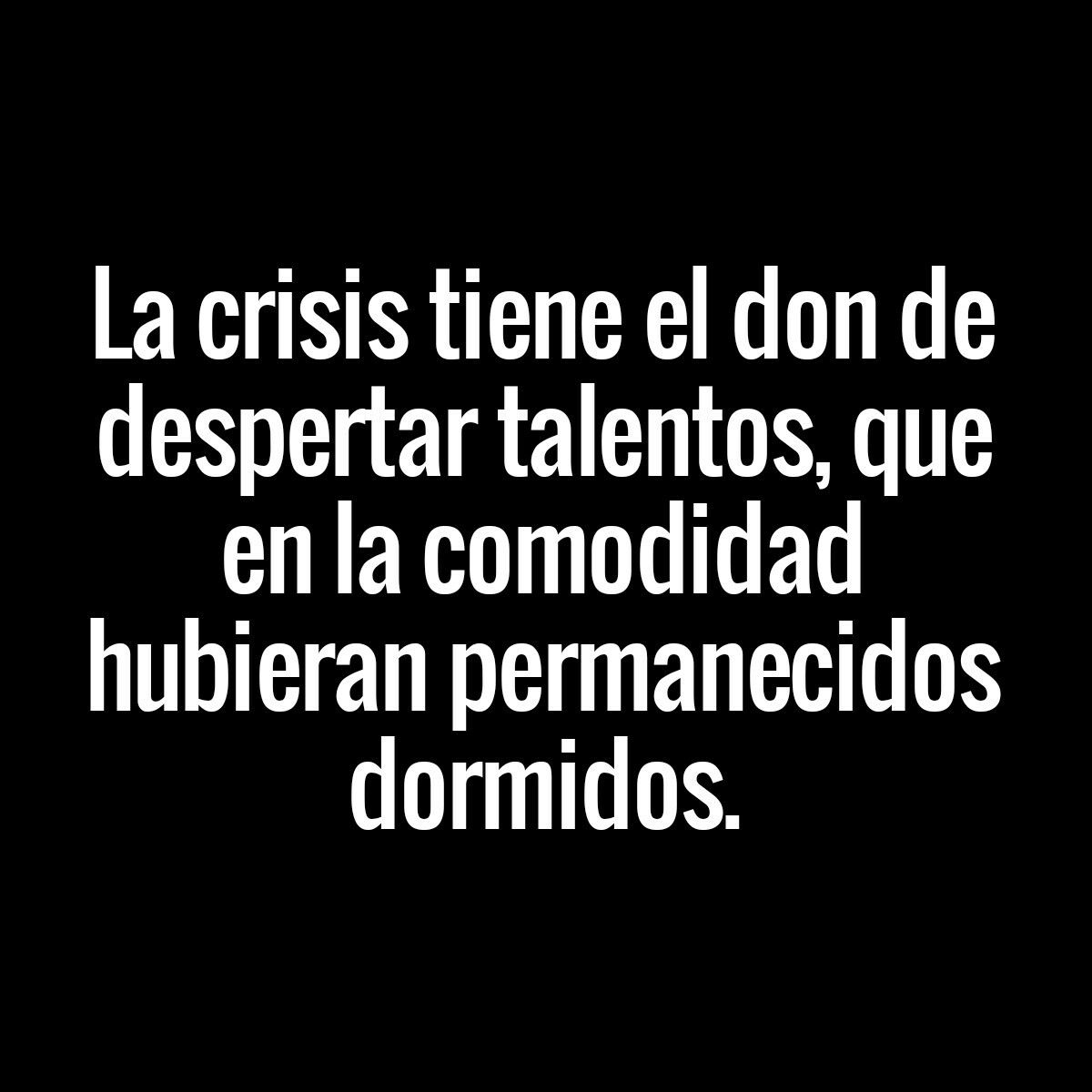 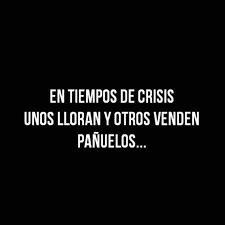 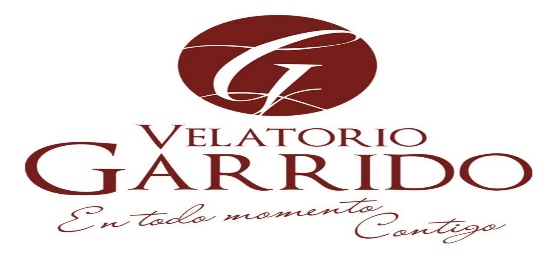 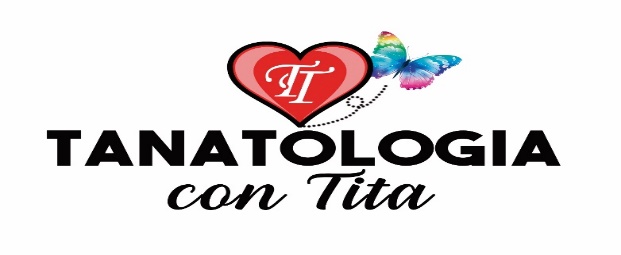 MUCHAS
GRACIAS
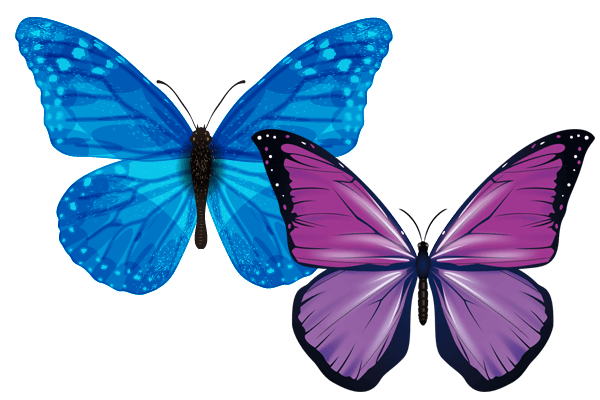 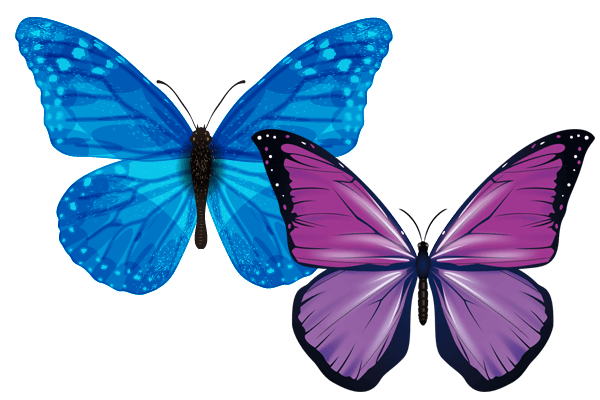